【 参 加 申 込 書 】
【企業情報】
【参加者情報1】
【参加者情報2】
【 会 場 周 辺 】
【 申込み 及び 問合せ先 】
【申込方法】
WEB申込フォームあるいは、参加
申込書に所定事項をご記入の上、
下記問合せ先のメールアドレスへ
送付下さい。
※オンライン参加用リンクは、開催　
　日前日までにメールにてご連絡さ
　せていただきます。
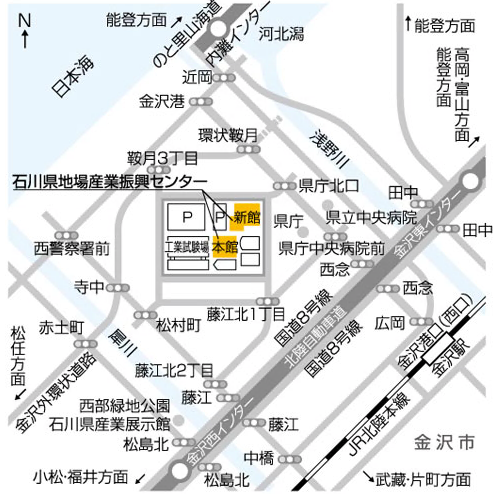 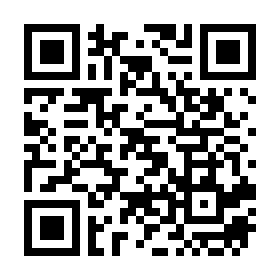 ↑WEB申込みは、下記URLもしくはこちらのQRコードを読み取り下さい
申込URL
https://forms.gle/KjFcaT52EJMgdXJX9
【問合せ先】
〒920-8580　石川県金沢市鞍月1-1
　 石川県商工労働部産業政策課
　 産業デジタル化支援グループ 庄田、西田

   TEL：（076）225－1519
   Mail：syoukou@pref.ishikawa.lg.jp